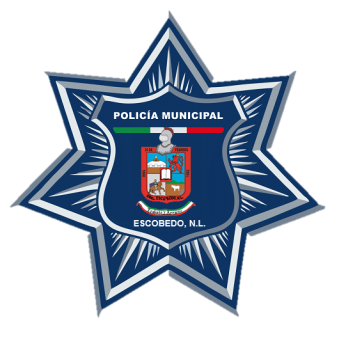 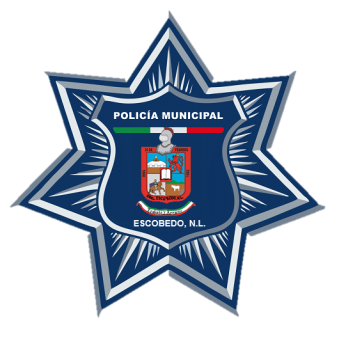 SECRETARIA DE SEGURIDAD Y JUSTICIA DE PROXIMIDAD
COMPARATIVO ABRIL-JUNIO DELITOS PATRIMONIALES
FUENTE:FGJ Y C4 ESCOBEDO
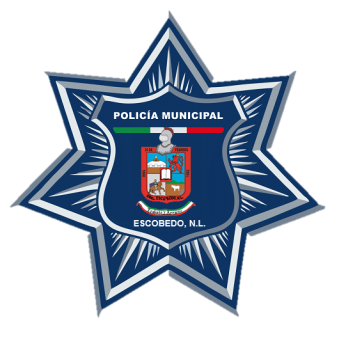 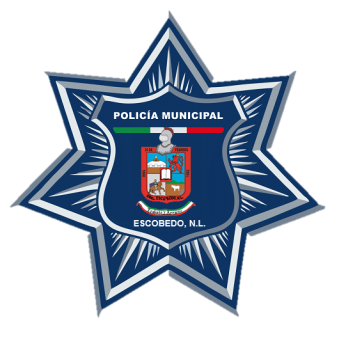 SECRETARIA DE SEGURIDAD Y JUSTICIA DE PROXIMIDAD
COMPARATIVO ABRIL-JUNIO DELITOS SOCIALES
FUENTE:FGJ Y C4 ESCOBEDO
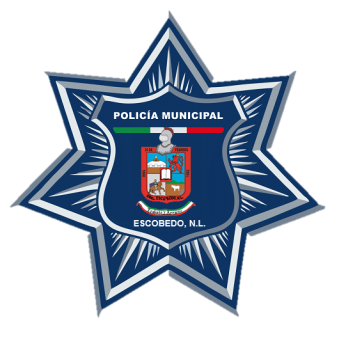 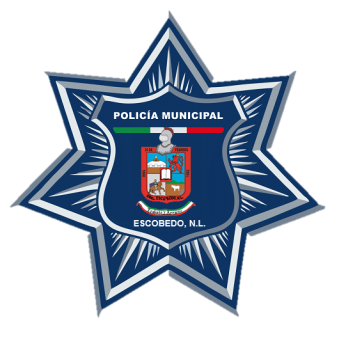 SECRETARIA DE SEGURIDAD Y JUSTICIA DE PROXIMIDAD
COMPARATIVO DENUNCIAS VS REPORTES 911
FUENTE:FGJ Y C4 ESCOBEDO
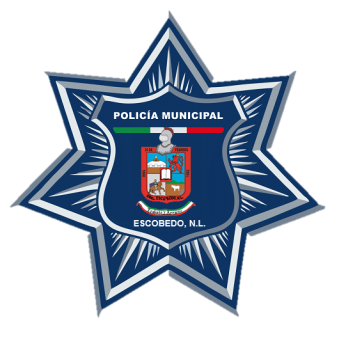 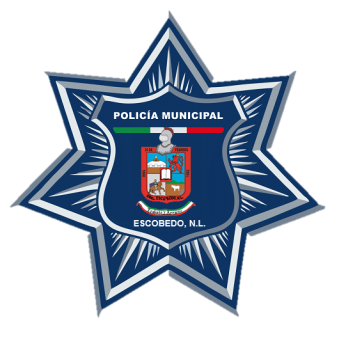 SECRETARIA DE SEGURIDAD Y JUSTICIA DE PROXIMIDAD
COMPARATIVO DENUNCIAS VS REPORTES 911
FUENTE:FGJ Y C4 ESCOBEDO
ACUMULADO DE ATENCION PERSONAS EN PERIODO ABRIL JUNIO 2018
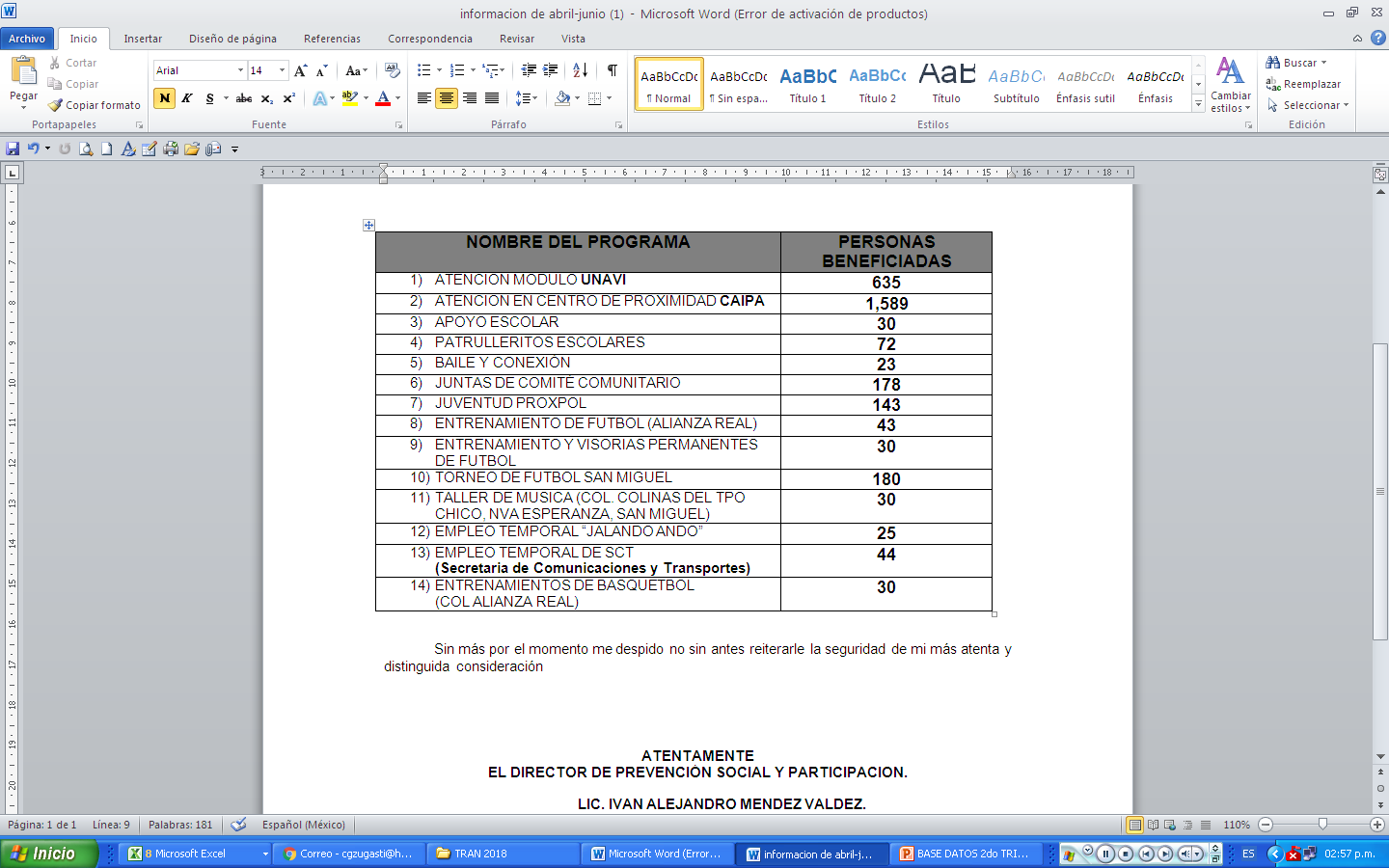 QUEJAS ABRIL-JUNIO 2018
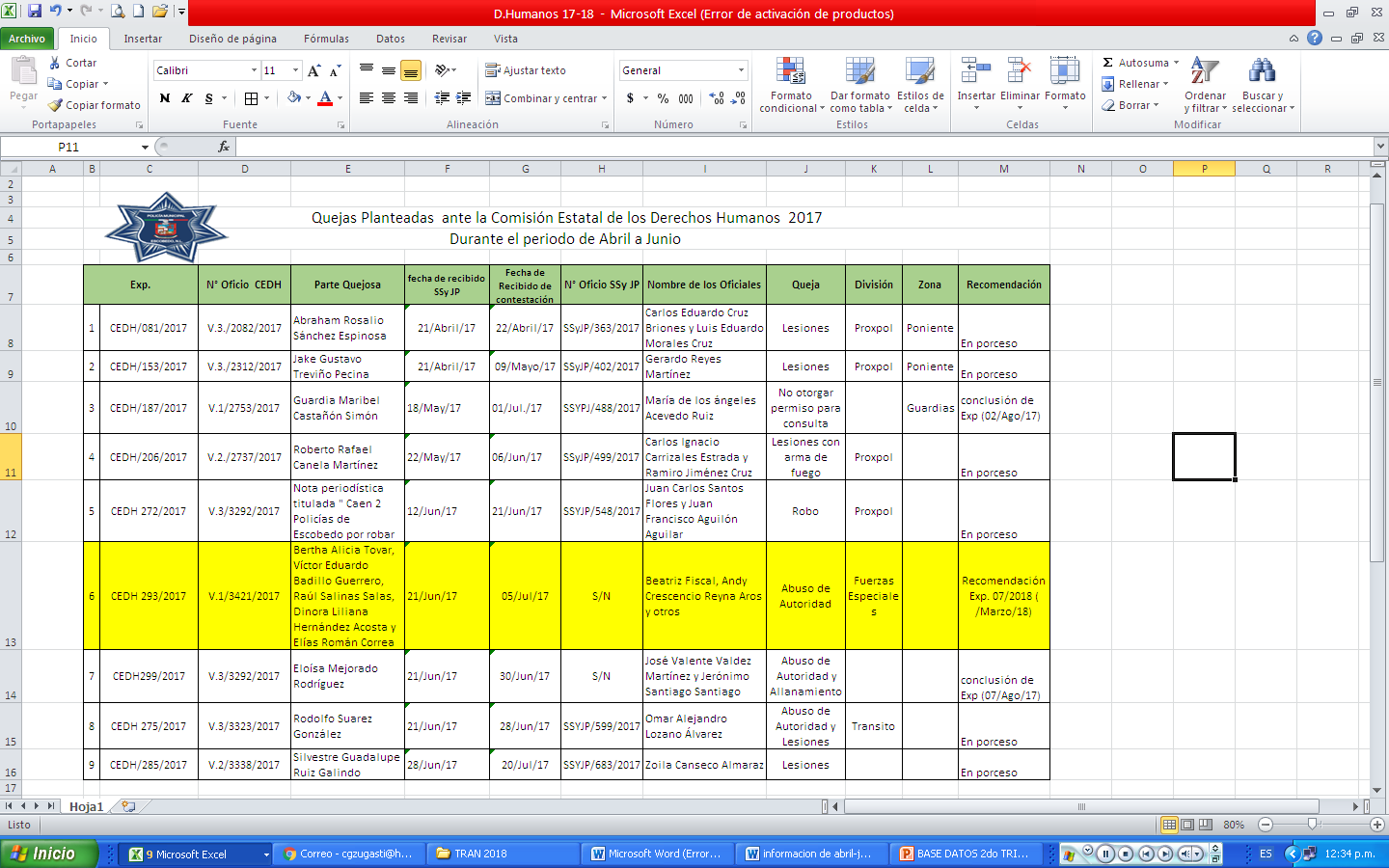 QUEJAS ABRIL-JUNIO 2018
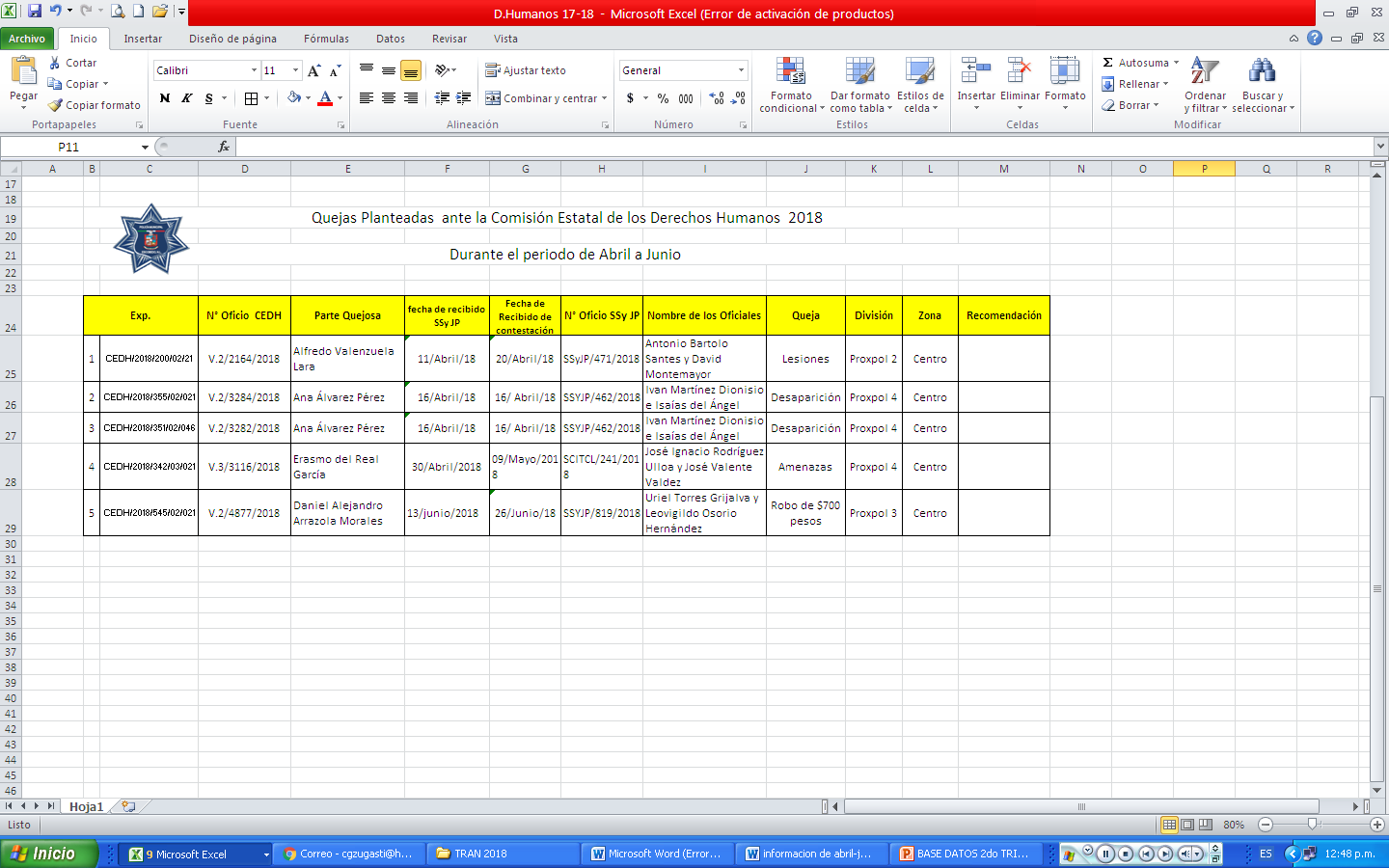 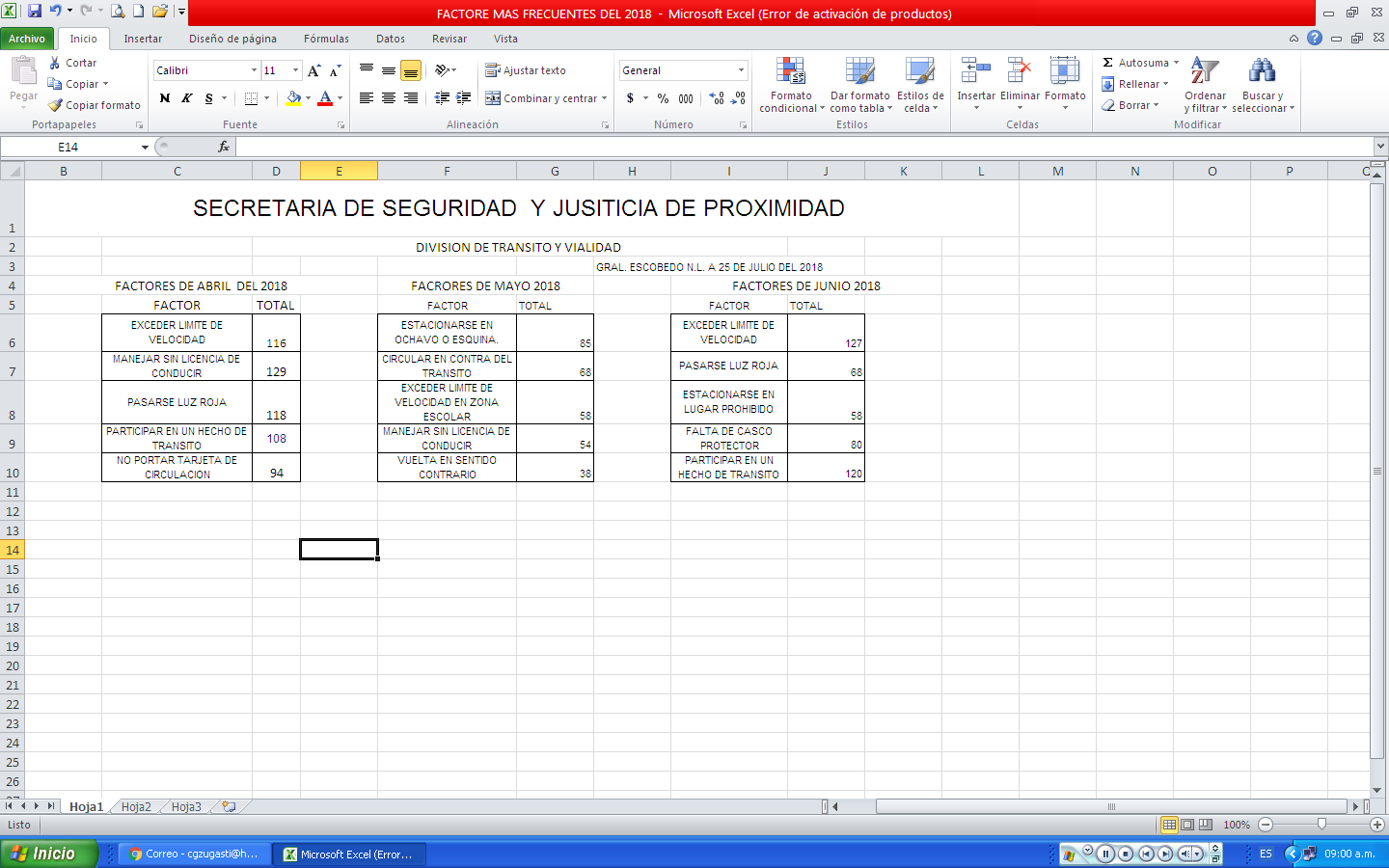